СССР в 1945-1953 гг.
Всемирная история. 11 класс
Ситник П.В.
2015
План
Восстановление народного хозяйства
Политическое развитие страны
Политические репрессии
Внешняя политика
Восстановление народного хозяйства
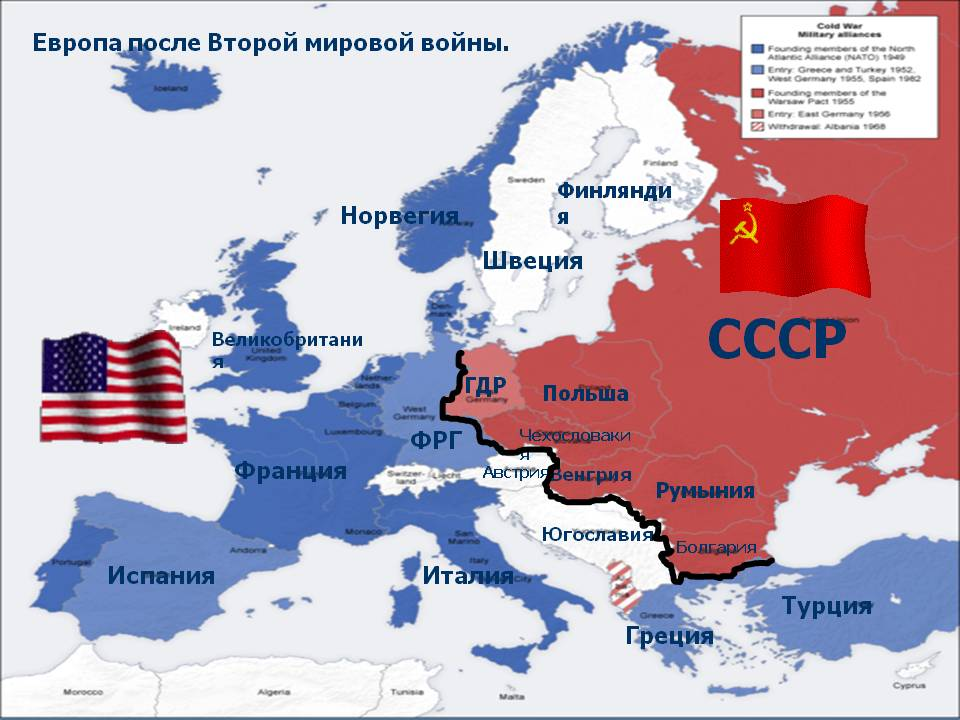 Европа после Второй 
мировой войны
СССР вышел из Второй мировой войны сверхдержавой. Советская сфера влия-ния распространялась от Балтики до Балкан.
Восстановление народного хозяйства
Письмо с фронта. Худ. Н.Позднякова
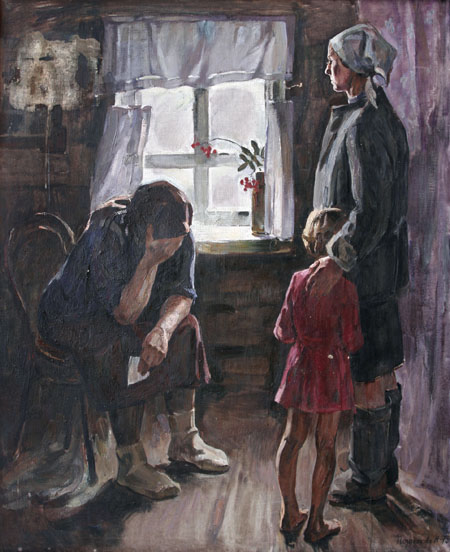 Главной задачей, стоявшей перед страной в первые послевоенные го-ды, было восстановление разрушен-ного войной хозяйства. В годы Вели-кой Отечественной войны СССР по-нёс огромные людские и материаль-ные потери. На фронтах войны, в плену и на оккупированных террито-риях погибли почти 27 млн человек, включая мирное население. Из числа мужчин первого военного призыва (1923 г. рождения) в живых осталось только 3%. За годы войны числен-ность населения страны значительно сократилась.
Восстановление народного хозяйства
Неисчислимыми были материальные потери.
Восстановление народного хозяйства
Восстановление народного хозяйства
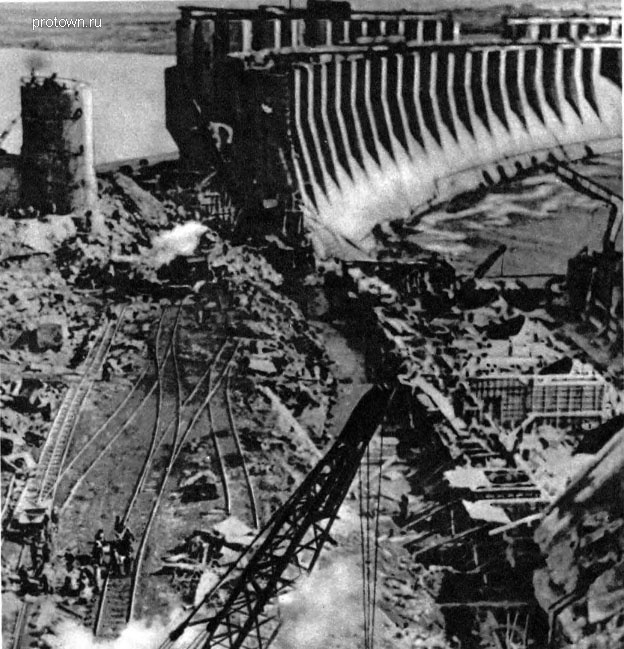 На Западе предрекали, что СССР понадобится 25 лет, чтобы восста-новить разрушенную войной эко-номику и достичь довоенного уровня. Но с этой задачей удалось справиться гораздо быстрее. Це-ной огромных усилий были вос-становлены старые и стали в строй новые мощные промыш-ленные предприятия. Как и в 1930-е гг., основное внимание уделялось развитию сталелитей-ной, угольной промышленности и тяжёлого машиностроения, а так-же науки, технологий и воору-жений.
Строительство ГЭС в послевоенный период
Восстановление народного хозяйства
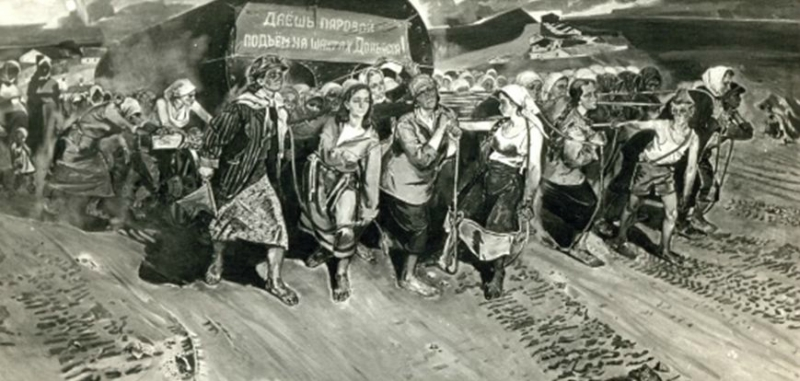 Восстановление шахт Донбасса. Худ. Вл.Сизов
Трудом советских людей в короткие сроки были подняты их руин Днепрогэс, шахты Донбасса, возведены машиностроительные гиганты на Урале, отстрое-ны металлургические заводы «Запорожсталь», «Азовсталь», тракторные заво-ды в Сталинграде и Минске, введены в строй Кубышевская ГЭС, Норильский металлургический комбинат и др.
Восстановление народного хозяйства
Восстановление экономики страны стало главной задачей четвёртого пятилет-него плана (1946-1950 гг.). По официальным данным, уровень промышленного производства в 1950 г., включая репарации и продукцию совместных советско-восточногерманских предприятий, превысил довоенные показатели на 73%.
Восстановление народного хозяйства
Восстановление народного хозяйства
Восстановление народного хозяйства
Восстановление народного хозяйства
Советские деньги 1947 г.
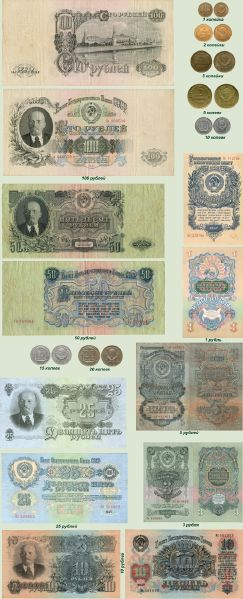 В декабре 1947 г. было принято постановление Совета и ЦК ВКП(б) о проведении денежной реформы и отмене карточной системы. Эти меры сыграли положительную роль в развитии экономики СССР. Но угроза ядерной войны и гонка вооружений оказывали отрицательное влияние на развитие народного хозяйства. По причине сильной милитаризации экономики в стране недоста-точно производилось товаров народного потребления. Поддерживать высокие темпы развития можно было только за счёт неуклонного исчерпания всех внутренних ресурсов.
Социальная политика
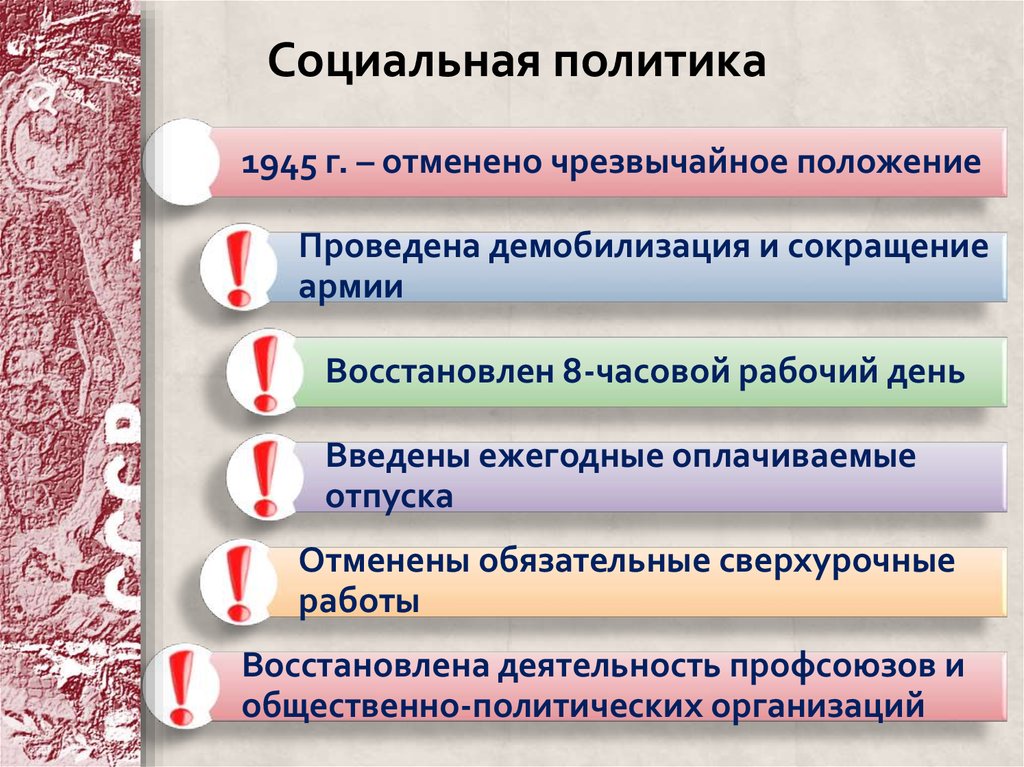 Политическое развитие страны
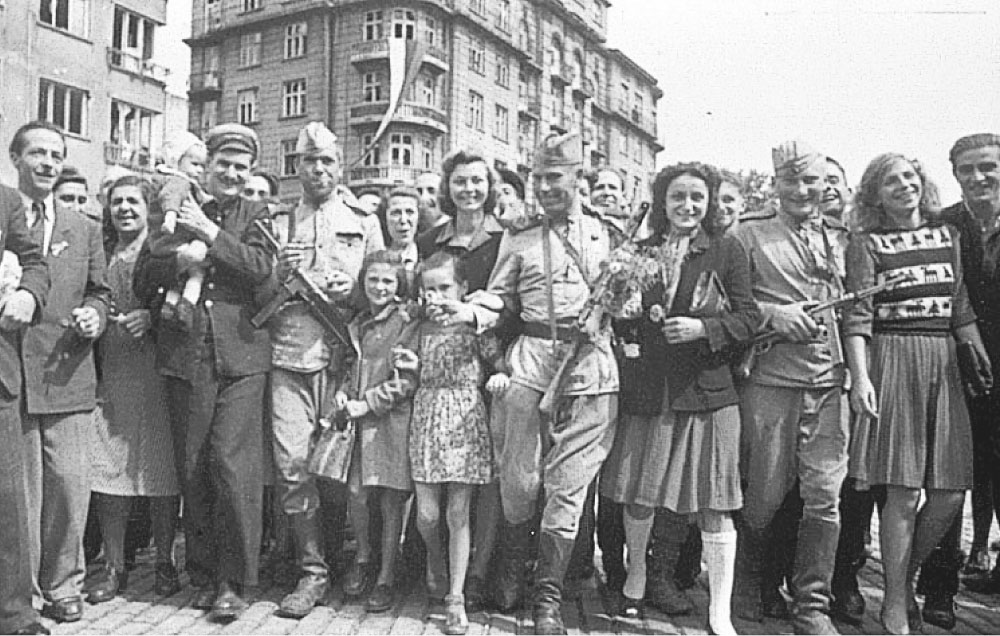 Бойцы Красной Армии 
среди жителей 
освобождённой Софии
В области внутренней политики советское руководство вынуждено было счи-таться с тем влиянием, которое оказала Великая Отечественная война на умо-настроения и чувства советских людей. Многие из них побывали за границей, увидели другой мир. У советского народа появилось достоинство народа-по-бедителя.
Политическое развитие страны
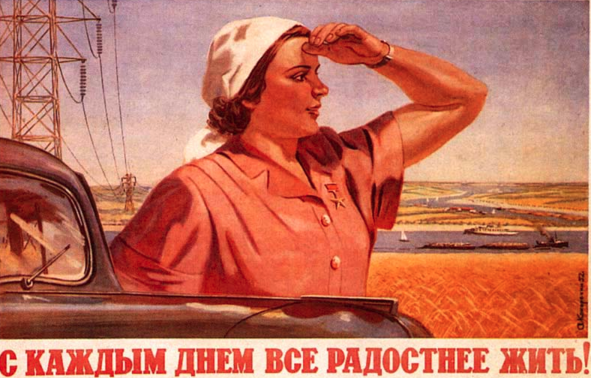 С каждым днём всё 
радостнее жить! 
Плакат
В послевоенный период уменьшились масштабы репрессий в отношении рядо-вых граждан, люди стали более свободно высказываться. В первые годы после Великой Отечественной войны (до 1948 г.) проводилась политика частичного возрождения религиозной жизни в стране, начатая ещё в годы войны. В 1947 г. была отменена смертная казнь. Но спустя три года её снова стали применять.
Предпосылки новых репрессий
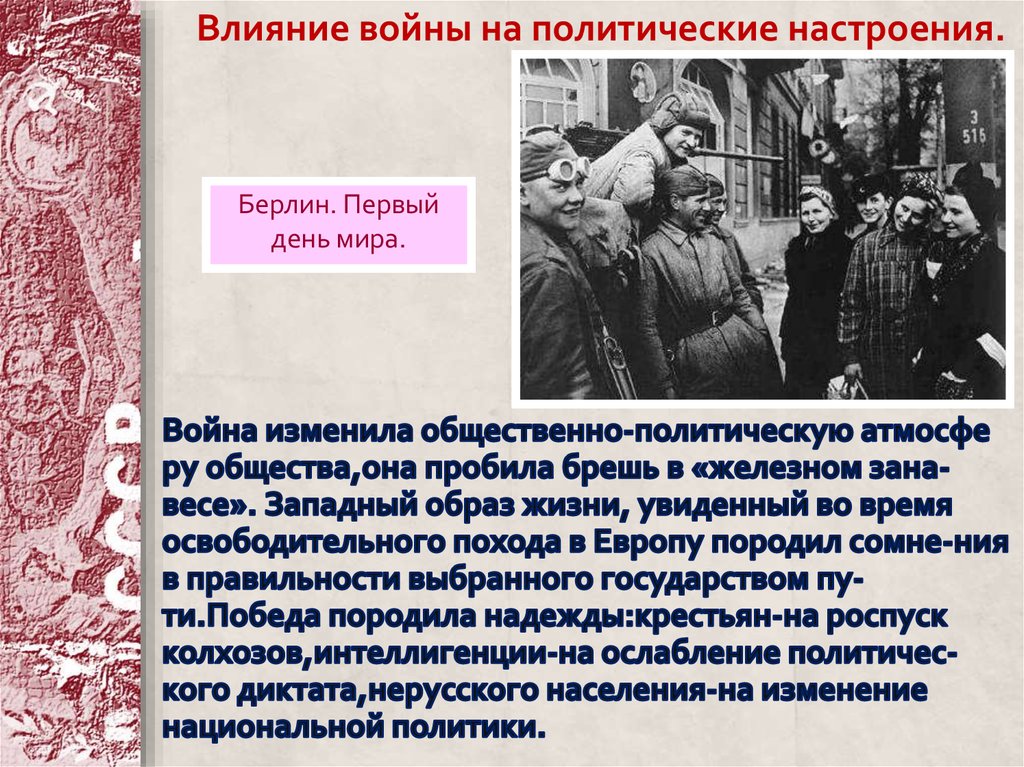 Политическое развитие страны
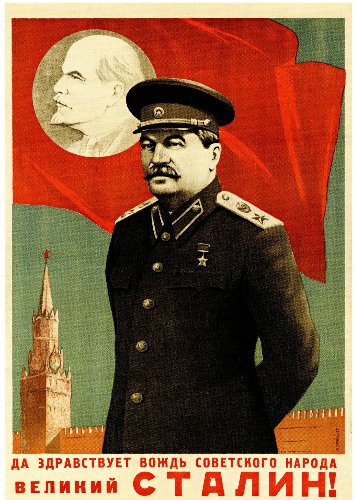 Да здравствует вождь советского народа
 великий Сталин! Плакат
В стране наметился постепенный отход от принципов диктатуры пролетариата. Наиболее ярко этот процесс проявился в отказе от общественно-политических тер-минов, введённый большевиками, и возв-ращении к общепринятым в мировой практике. И.В.Сталин считал, что после победы в войне завершилось переходное состояние советского общества и поэтому необходимо отказаться от таких понятий, как «народный комиссар» или «комисса-риат». В 1946 г. Совет народных комисса-ров СССР был преобразован в Совет Ми-нистров.
Политическое развитие страны
За Родину! За Сталина! За мир! 
За коммунизм!  Плакат
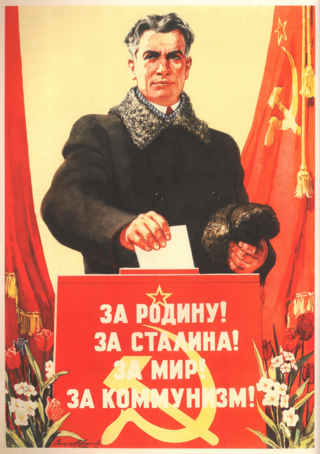 На XIX съезде Всесоюзной коммунисти-ческой партии (большевиков), состояв-шемся в 1952 г., было изменено название партии. Теперь она стала называться Ком-мунистической партией Советского Союза (КПСС), уже без ссылки на большевизм. В стране регулярно стали проводиться вы-боры в Верховные Советы СССР и союз-ных республик, которым по Конституции СССР 1936 г. принадлежала вся власть в стране. В действительности вся общест-венно-политическая жизнь по-прежнему строго контролировалась партийными органами.
Политическое развитие страны
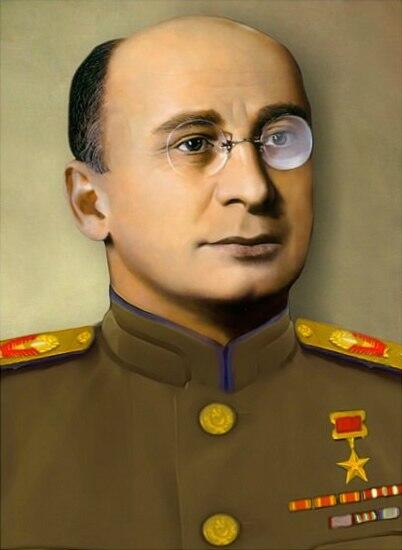 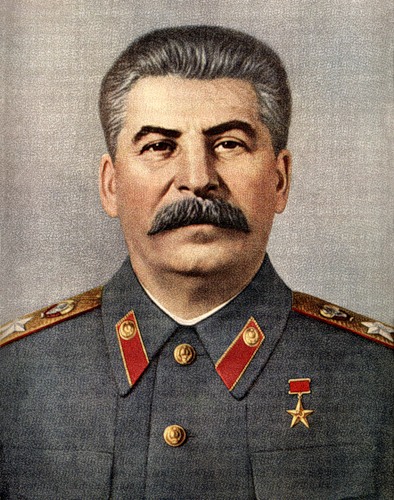 И.В.Сталин
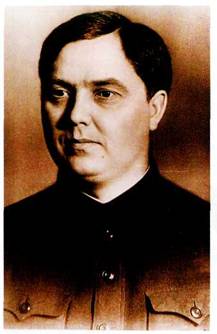 Л.П.Берия
Г.М.Маленков
В это же время И.В.Сталин приблизил к себе прагматически мыслящих полити-ческих деятелей Л.П.Берия и Г.М.Маленкова, которые не были убеждёнными марксистами и видели необходимость экономической модернизации страны. Советский лидер серьёзно рассматривал вопрос о постепенном освобождении партии от функции непосредственного хозяйственного управления. Пост Гене-рального секретаря Центрального Комитета КПСС был упразднён. Фактически высшим постом в СССР стала должность Председателя Совета Министров СССР, которую занимал сам И.В.Сталин.
Изменения структуры высших органов власти
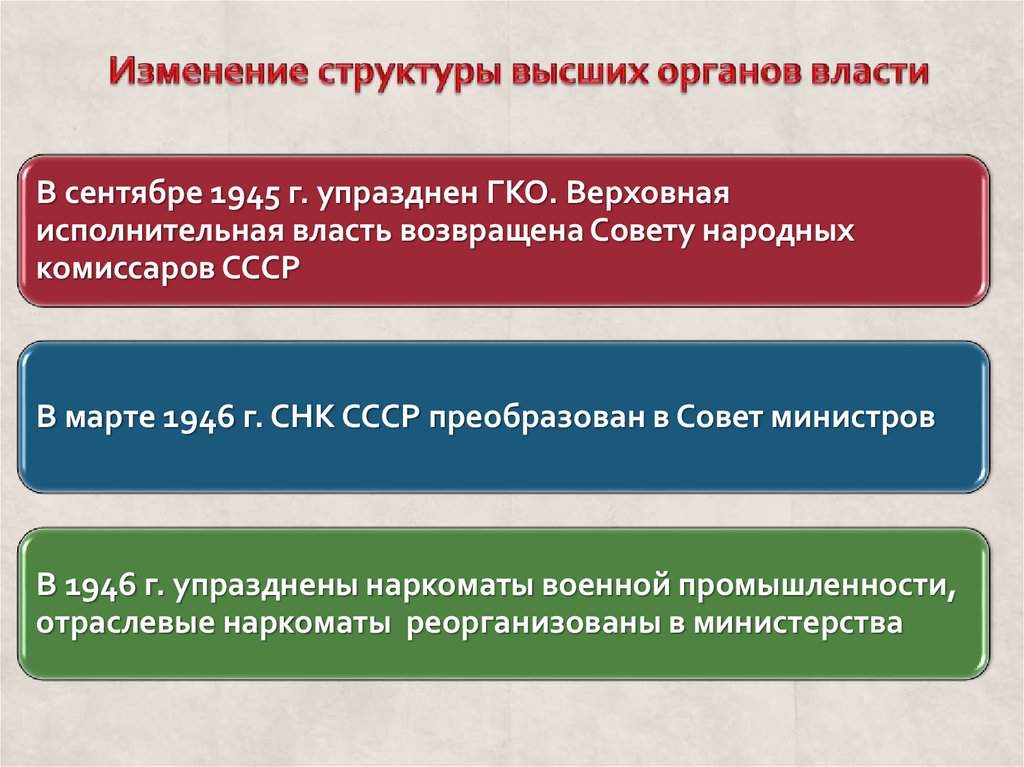 Политические репрессии
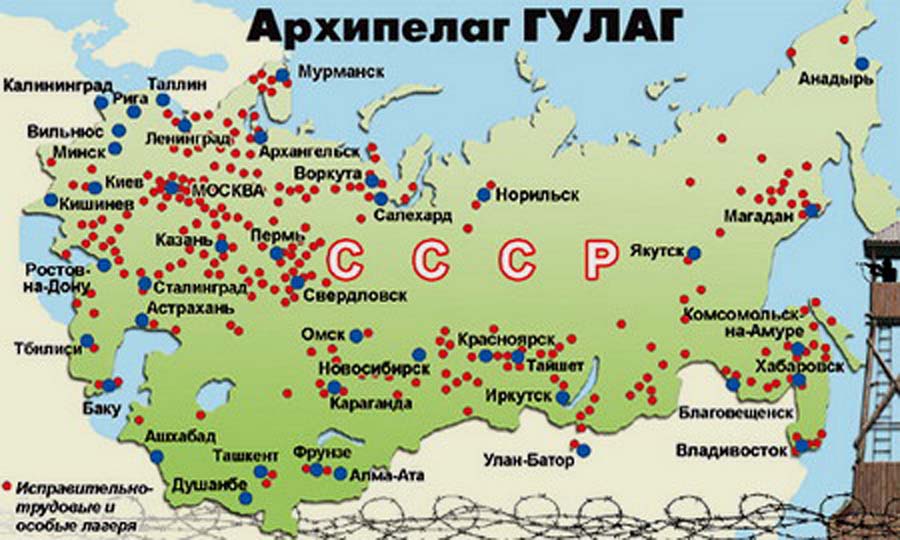 Сталинские лагеря
После 1945 г. в стране постепенно возобновились политические репрессии. В малодоступных регионах страны (Печора, Салехард, Экибастуз, Воркута, Но-рильск и др.) были созданы специальные лагеря для осуждённых за антисовет-скую деятельность и «контрреволюционные акты». Во второй половине 1940-х гг. репрессии не носили столь массового характера, как это было в 1930-е гг., а касались отдельных групп населения, прежде всего, руководящего аппарата и части интеллигенции.
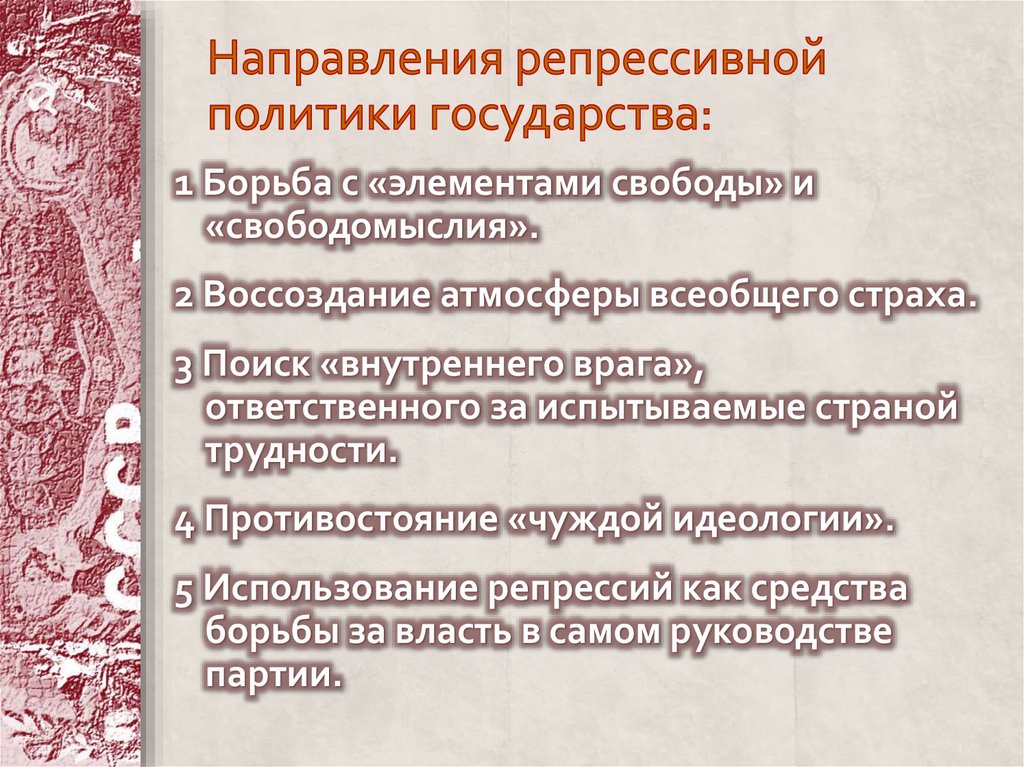 Политические репрессии
Митрополиты РПЦ в Кремле. 1943 г.
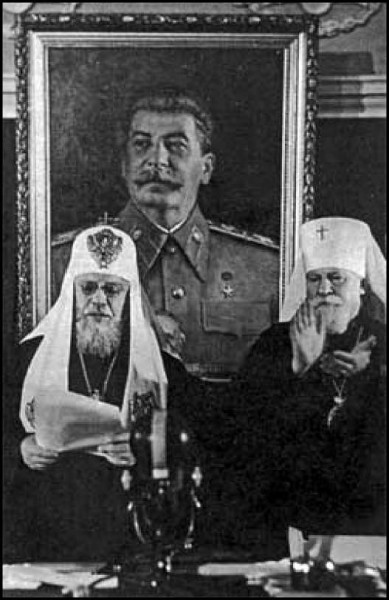 В 1948 г. началось ужесточение контроля за деятельностью религиозных организаций. Прошли репрессии против отдельных актив-ных епископов, усилилось вмешательство го-сударства в кадровую политику Русской Пра-вославной Церкви (РПЦ). С этого времени до смерти И.В.Сталина в стране не было откры-то ни одного храма.
Политические репрессии
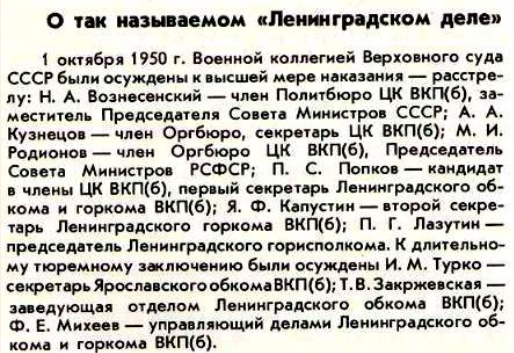 Фрагмент статьи 
из газеты «Правда»
Одним из крупнейших политических процессов послевоенного времени стало «Ленинградское дело», сфабрикованное в 1949-1950 гг. Основной причиной этого дела был рост политического влияния руководства Ленинградской пар-тийной организации, а также дальнейшая борьба внутри партийного аппарата. По «Ленинградскому делу» было арестовано около 2 тыс. человек.
Политические репрессии
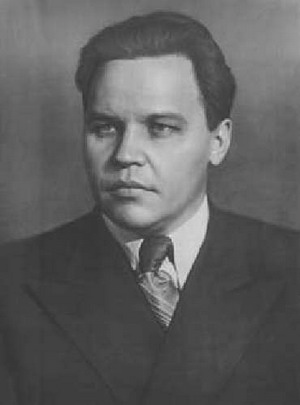 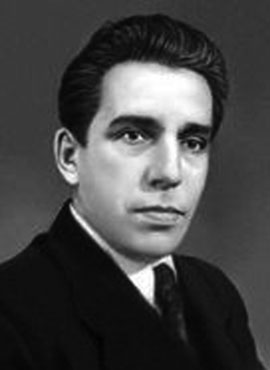 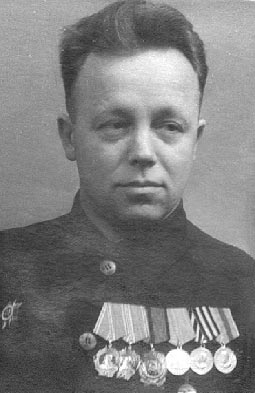 М.И.Родионов
Н.А.Вознесенский
А.А.Кузнецов
Почти все высшие партийные руководители Ленинграда были обвинены в из-мене Родине и намерении превратить Ленинградскую партийную организацию в опору борьбы против ЦК ВКП(б). В результате были казнены Председатель Совета Министров РСФСР М.И.Родионов, член Политбюро и Председатель Гос-плана СССР Н.А.Вознесенский, секретарь ЦК ВКП(б) А.А.Кузнецов и др.
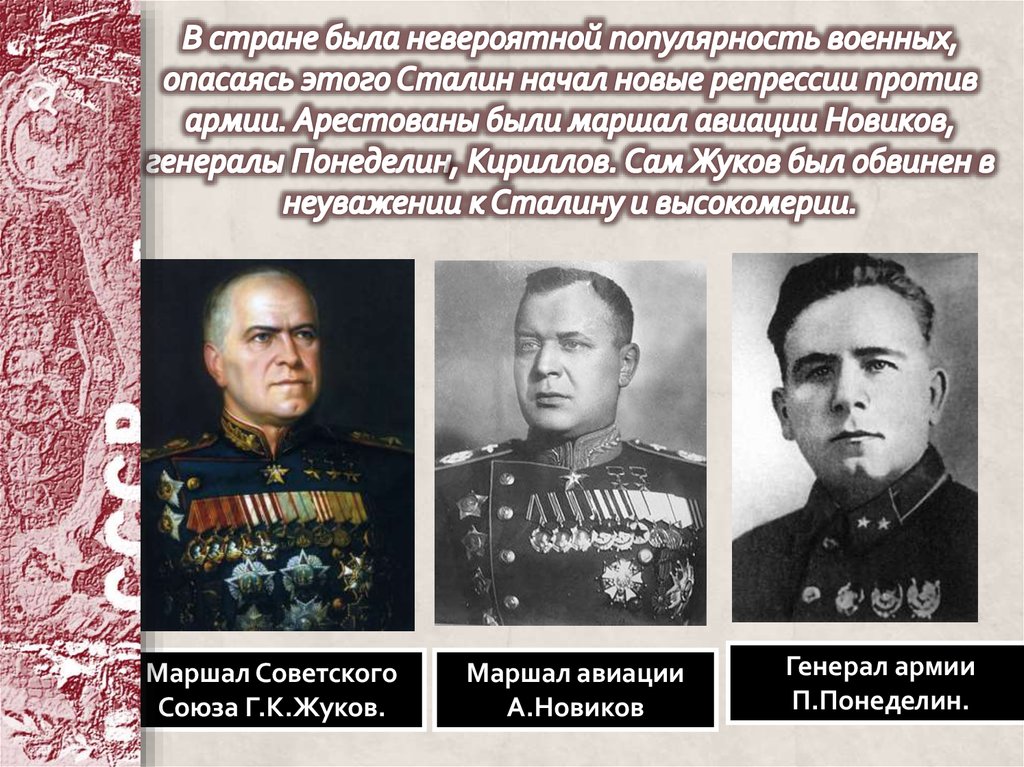 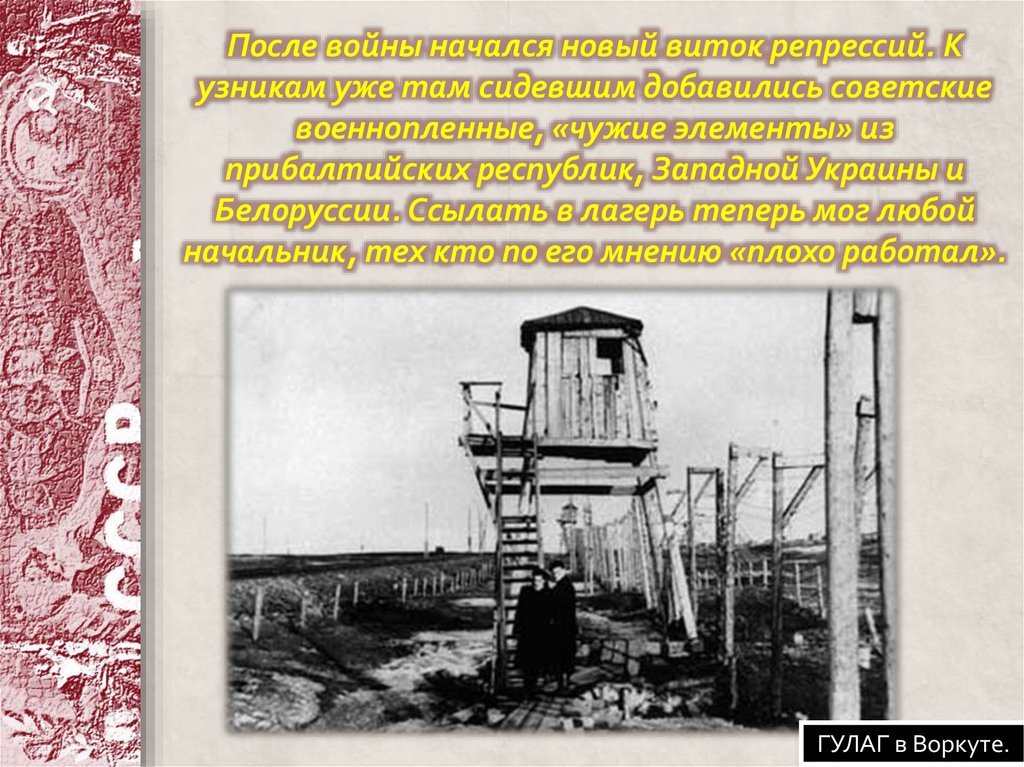 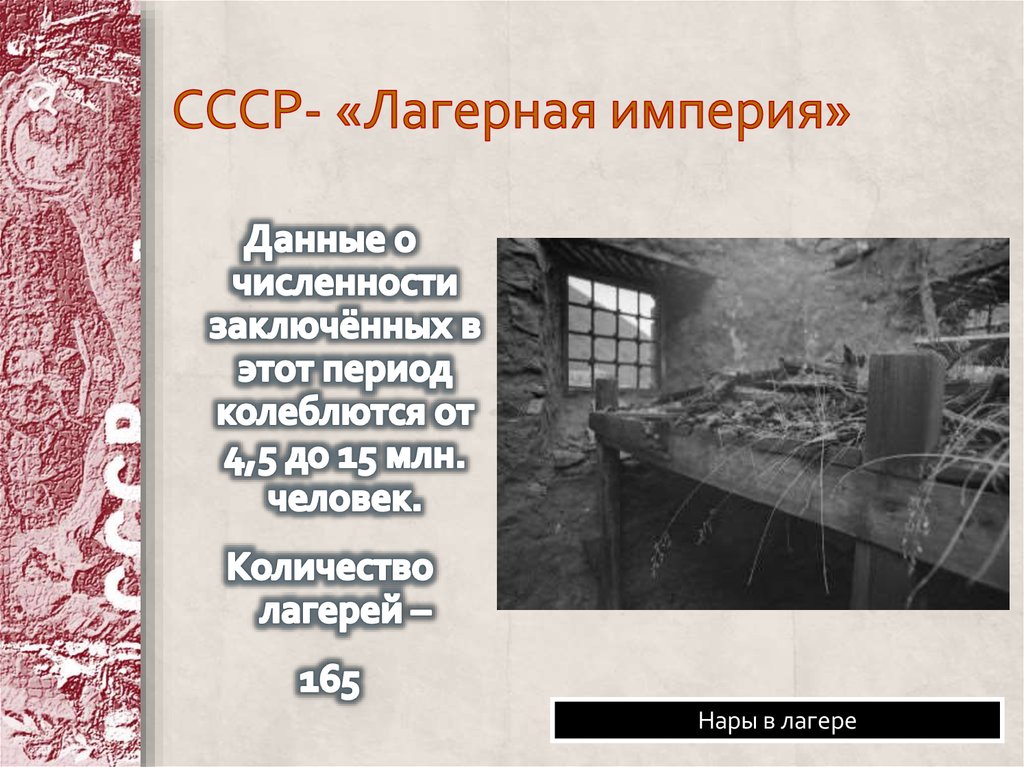 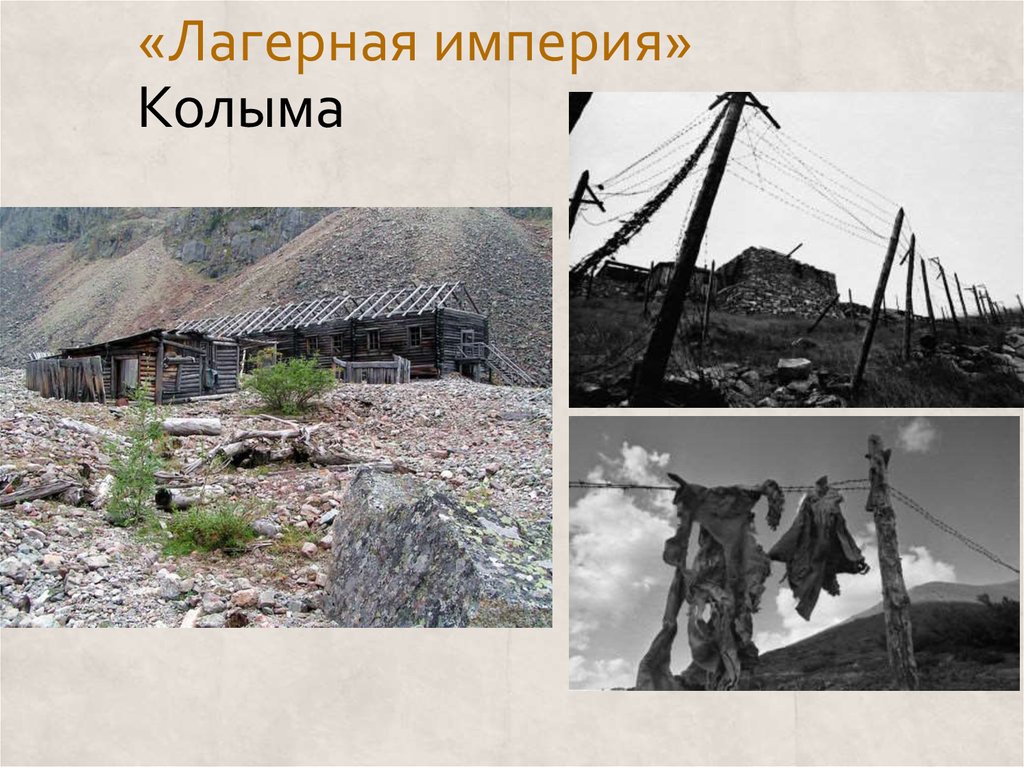 Политические репрессии
Журнал "Крокодил" в борьбе с 
космополитизмом.  № 8 от 20 марта 1949 г.
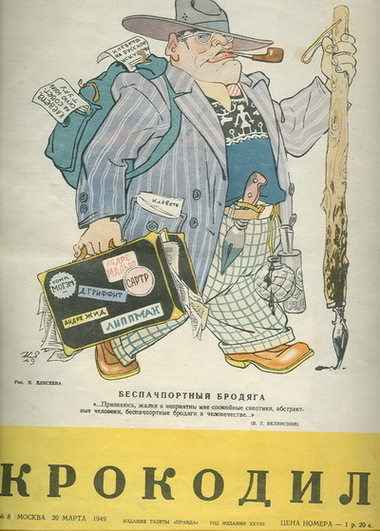 В конце 1940-х гг. в стране началась кам-пания по борьбе с «безродным космопо-литизмом». Космополитизм является идеологией так называемого мирового гражданства. Космополиты проповедуют отказ от национальных традиций и куль-туры, патриотизма, отрицают государст-венный и национальный суверенитет. Ярлык «космополитов» в СССР навеши-вали представителям интеллигенции, особенно лицам еврейской национальнос-ти. Космополитом могли объявить любого человека, который интересовался запад-ной культурой, искусством, живописью.
Политические репрессии
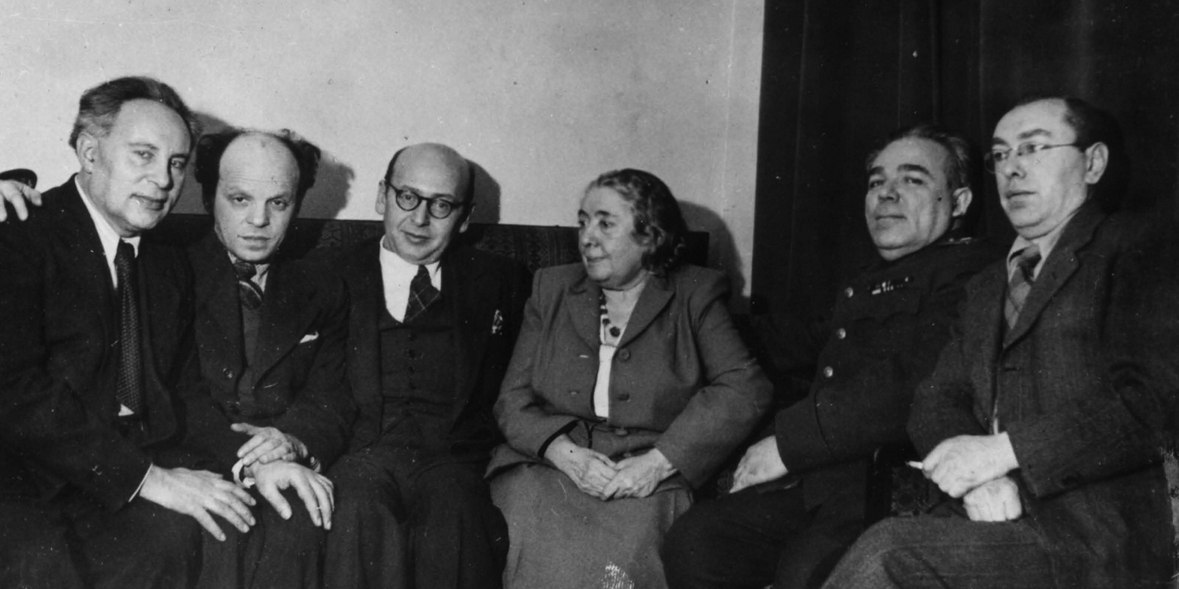 Члены Еврейского антифашистского комитета
В это время репрессиям подвергся Еврейский антифашистский комитет, создан-ный ещё в годы войны. Его лидеры после окончания войны предлагали создать еврейскую автономию в Крыму или Поволжье. Обвинённые в космополитизме и даже заговоре, они были приговорены на закрытом судебном процессе, состо-явшемся в 1952 г., к расстрелу. И только смерть И.В.Сталина 5 марта 1953 г. ос-тановила новые политические репрессии.
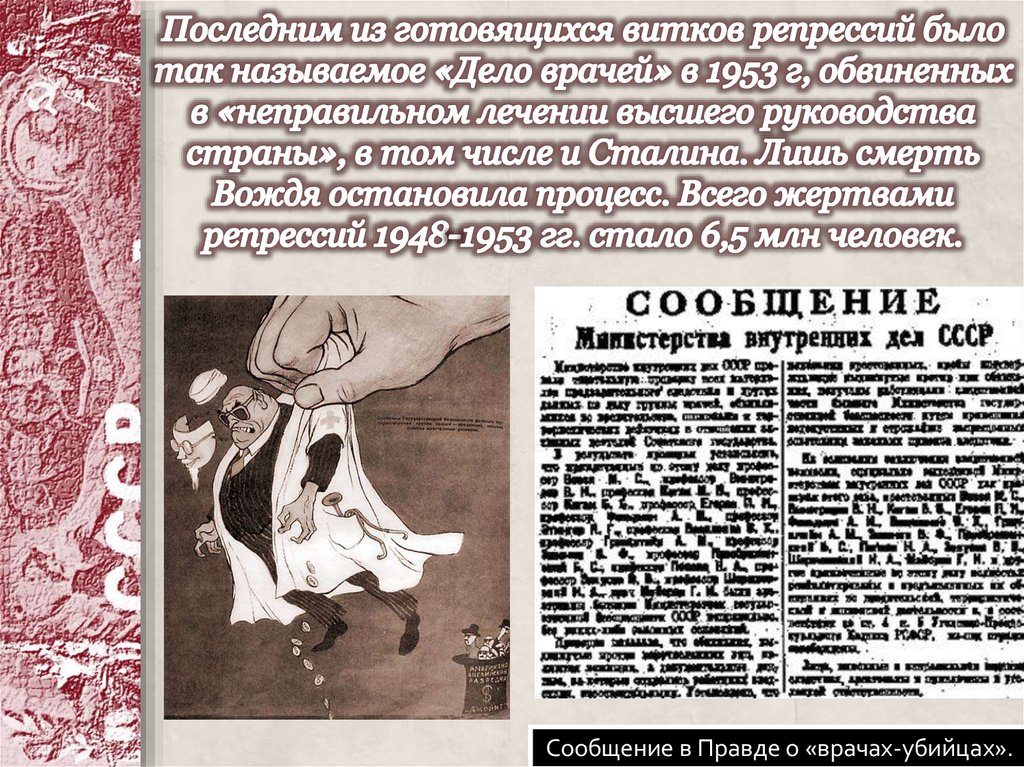 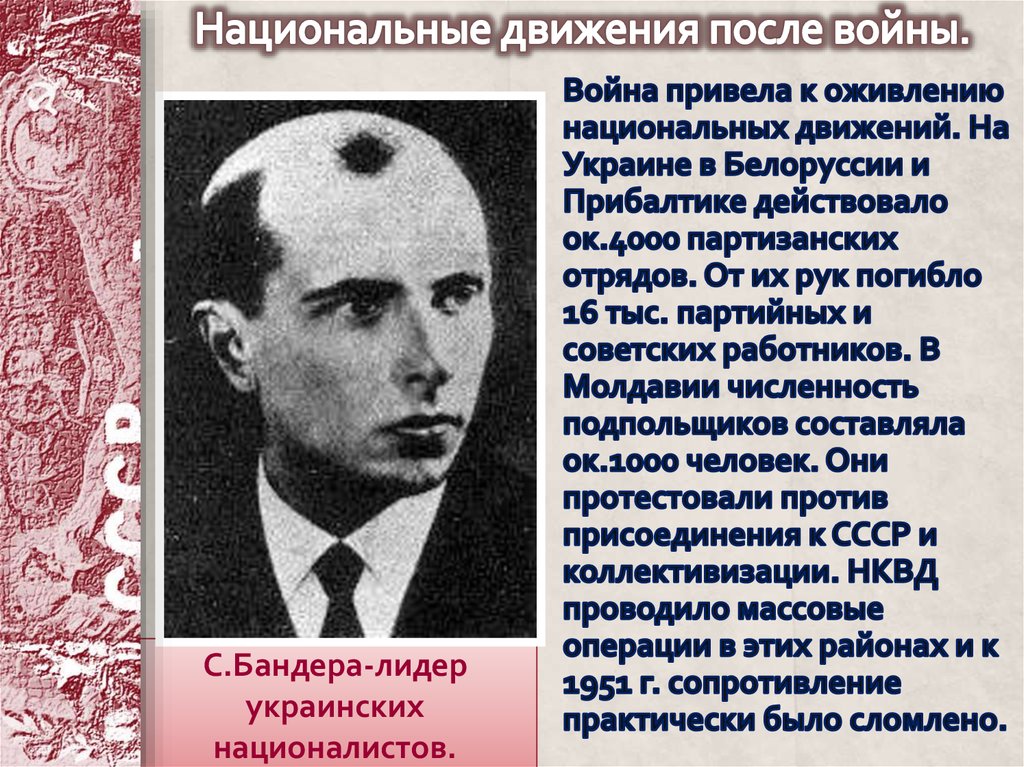 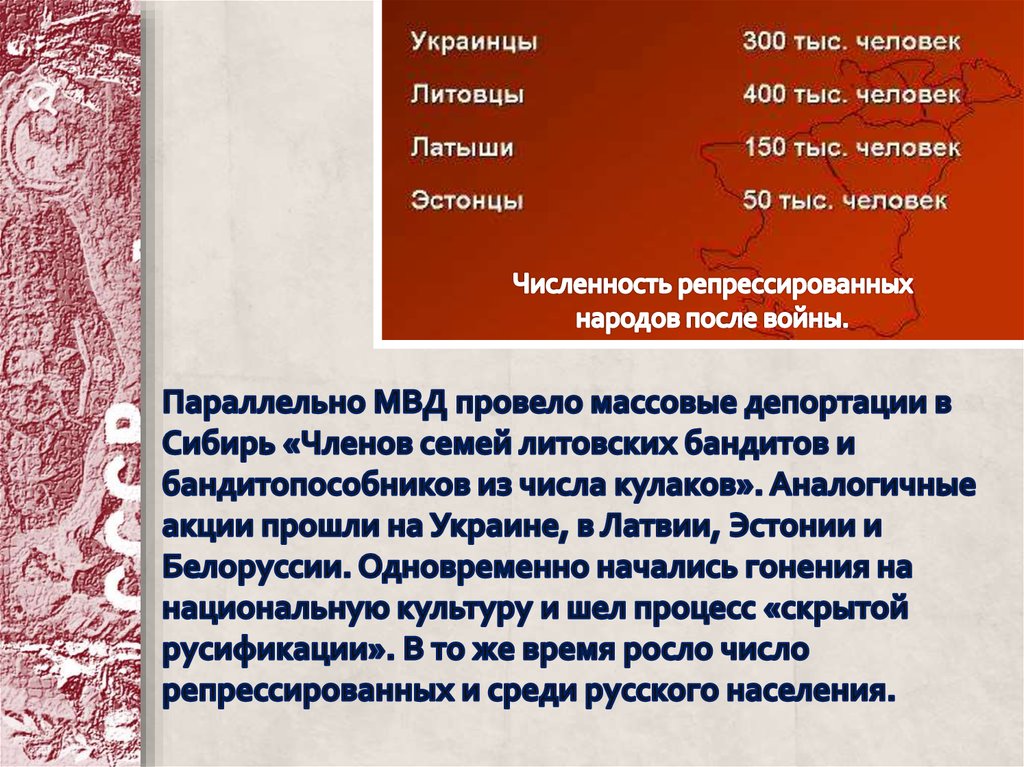 Внешняя политика
Советский флаг над улицами Берлина
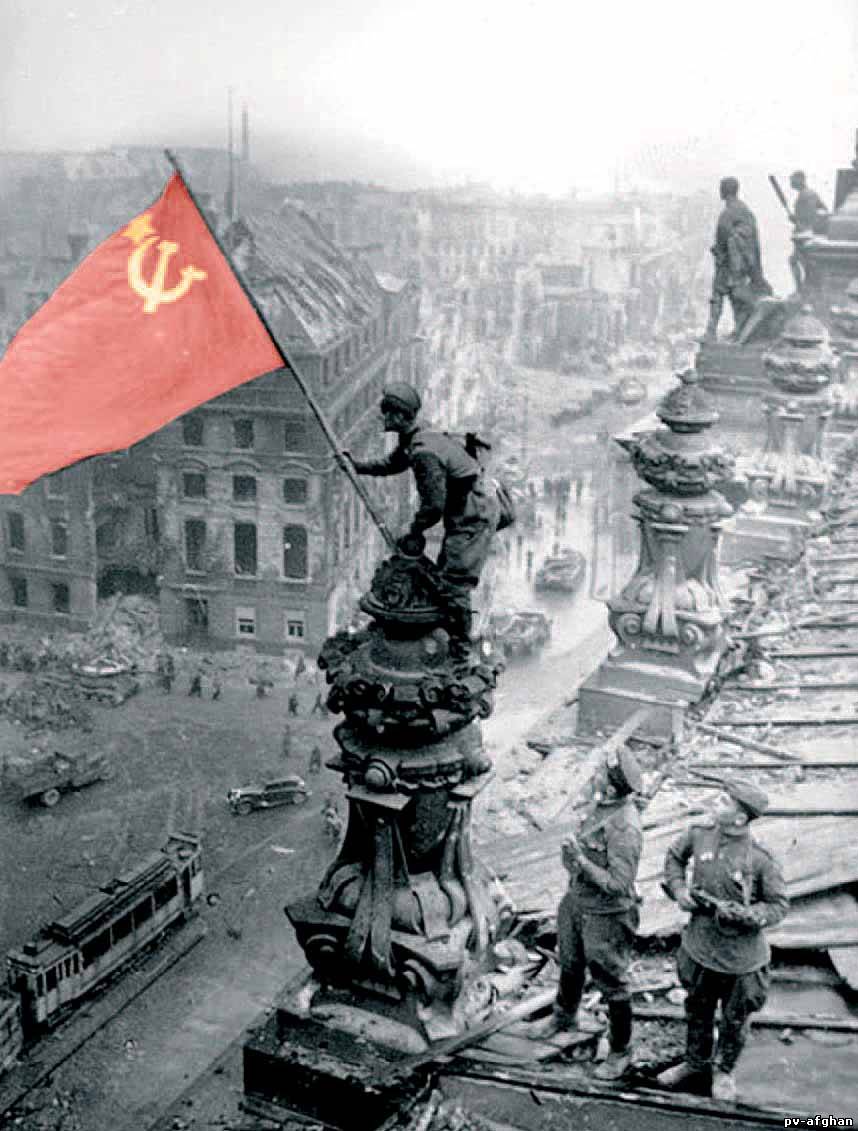 Победа во Второй мировой войне изме-нила международный статус СССР. Он стал одним из лидеров международно-го сообщества и важнейшим фактором послевоенного мирового развития. Ре-шающий вклад СССР в Победу над на-цистской Германией способствовал росту симпатий к советской стране на Западе.
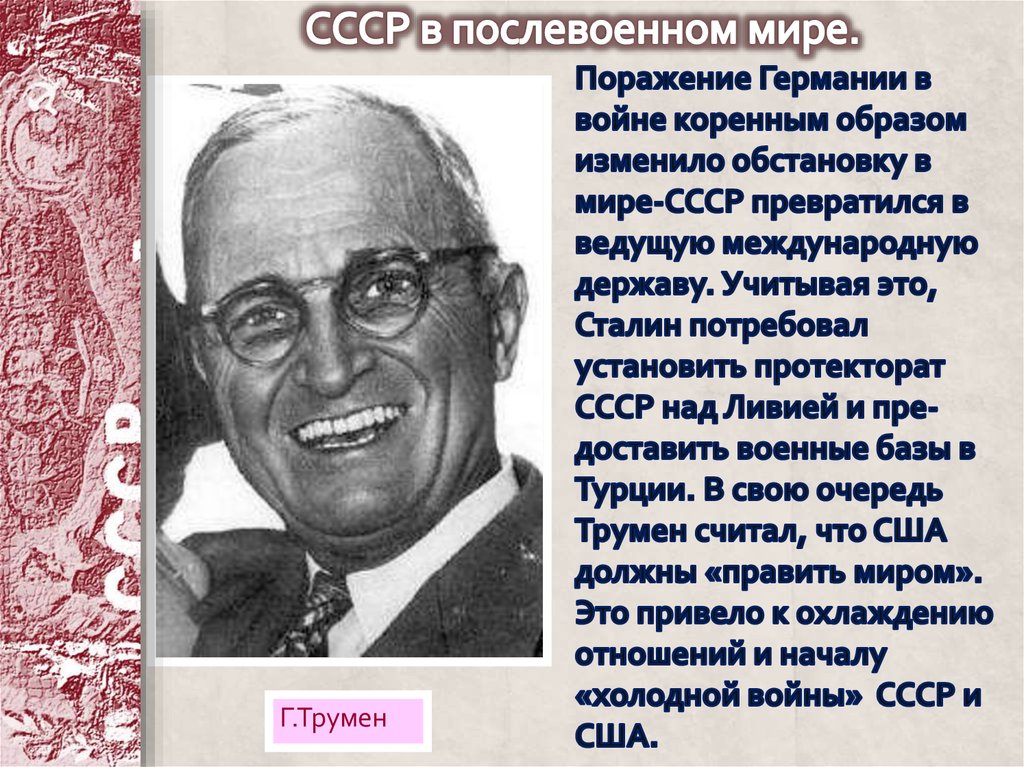 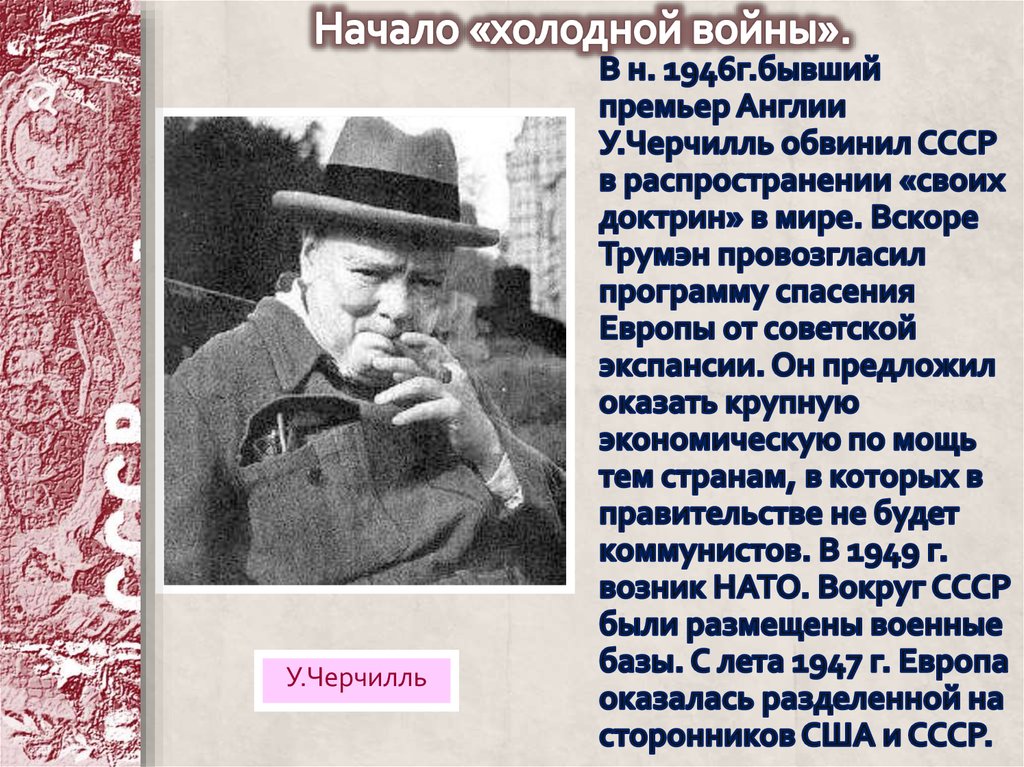 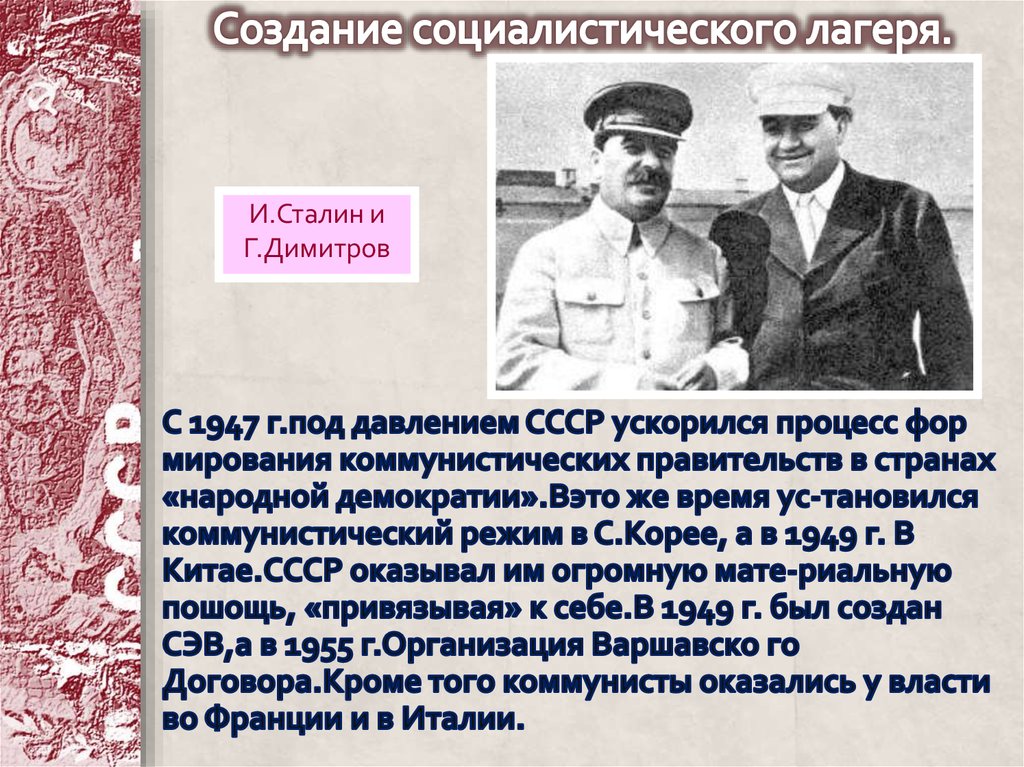 Внешняя политика
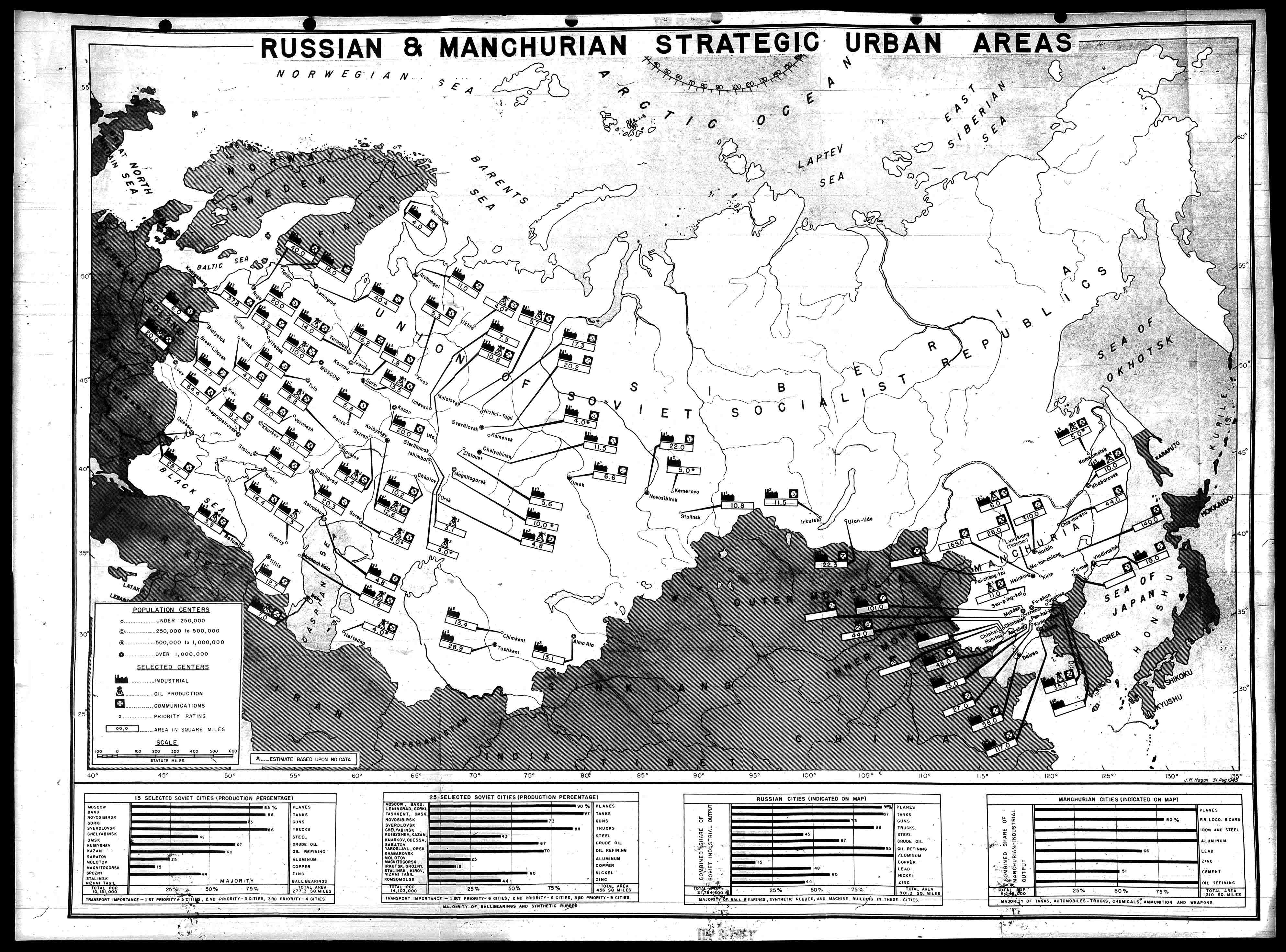 Карта целей для атомных 
ударов о СССР. 1945 г.
В ответ на рост влияния и укрепления позиций СССР в мире США и Великобри-тания усилили политику сдерживания «советской экспансии». Пользуясь ядер-ной монополией, военно-политическое руководство США уже в 1945 г. разраба-тывало планы нанесения атомных ударов по СССР.  Один из планов предусмат-ривал уничтожение 20 крупнейших советских городов с использованием 196 атомных бомб.
Гонка вооружений и ядерная программа СССР
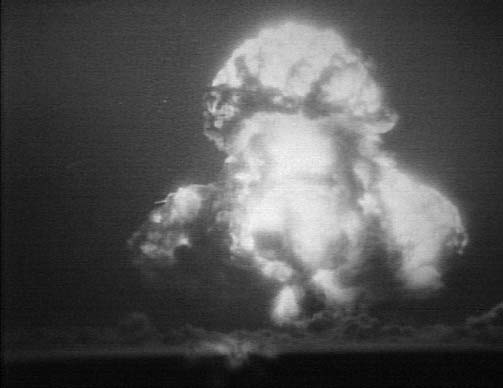 Испытание первой советской атомной 
бомбы РДС-1. Семипалатинский атомный 
полигон. 29 августа 1949 г.
Недавние союзники по антигитлеровской коалиции фактически оказались в состоянии необъявленной войны. Поэтому неслучайно усилия советского руко-водства были направлены на укрепление военной мощи и быструю ликвидацию ядерной монополии США.  Первое испытание СССР ядерного оружия в 1949 г. стало важным сдерживающим фактором в развитии советско-американских от-ношений.
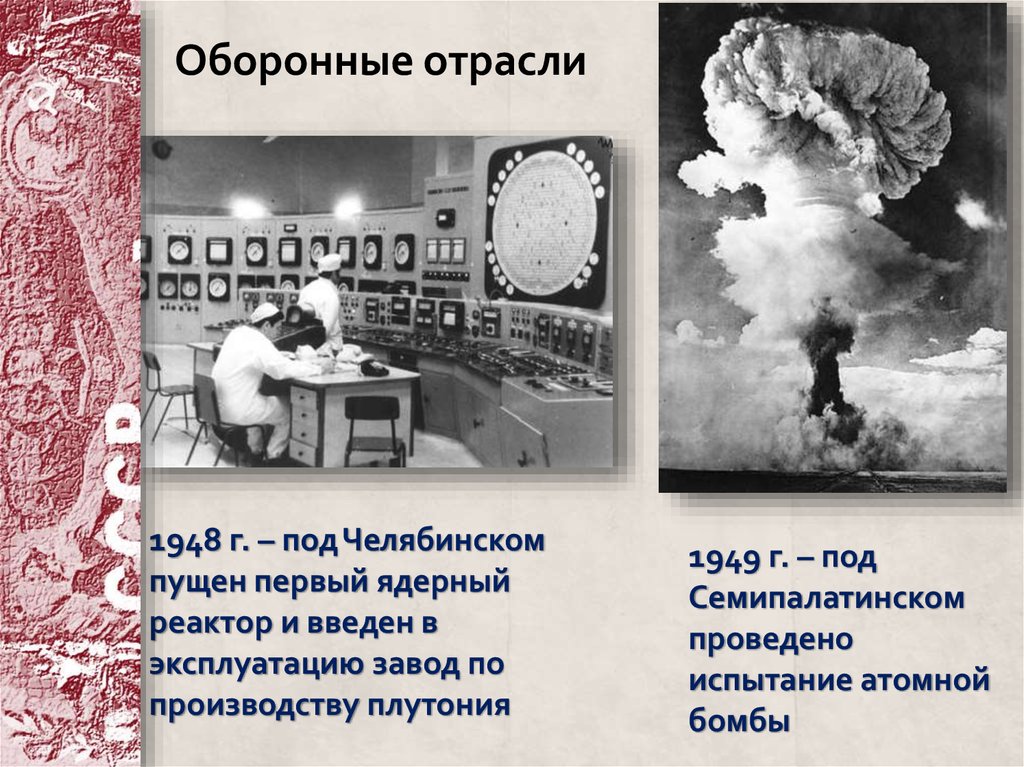 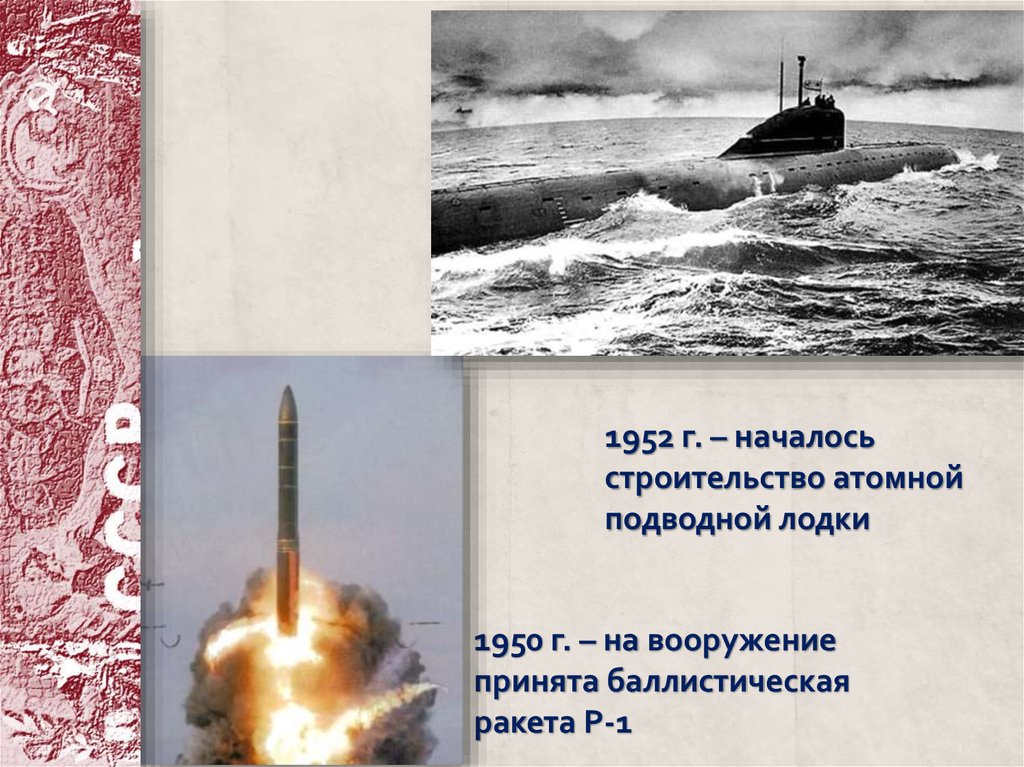 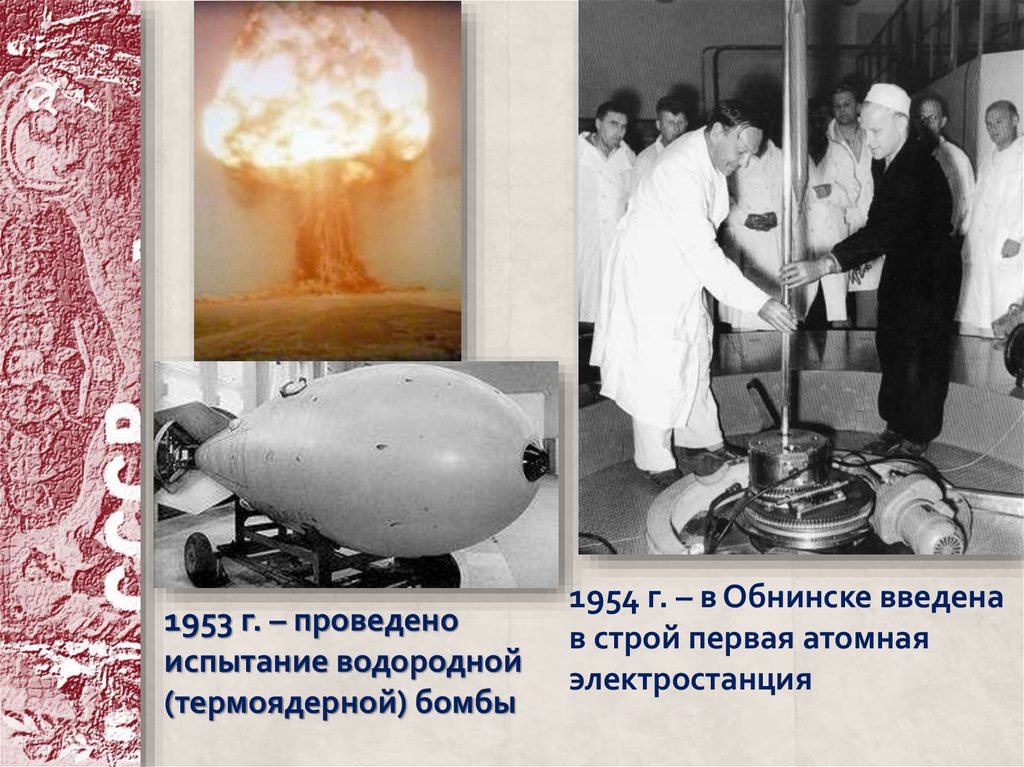 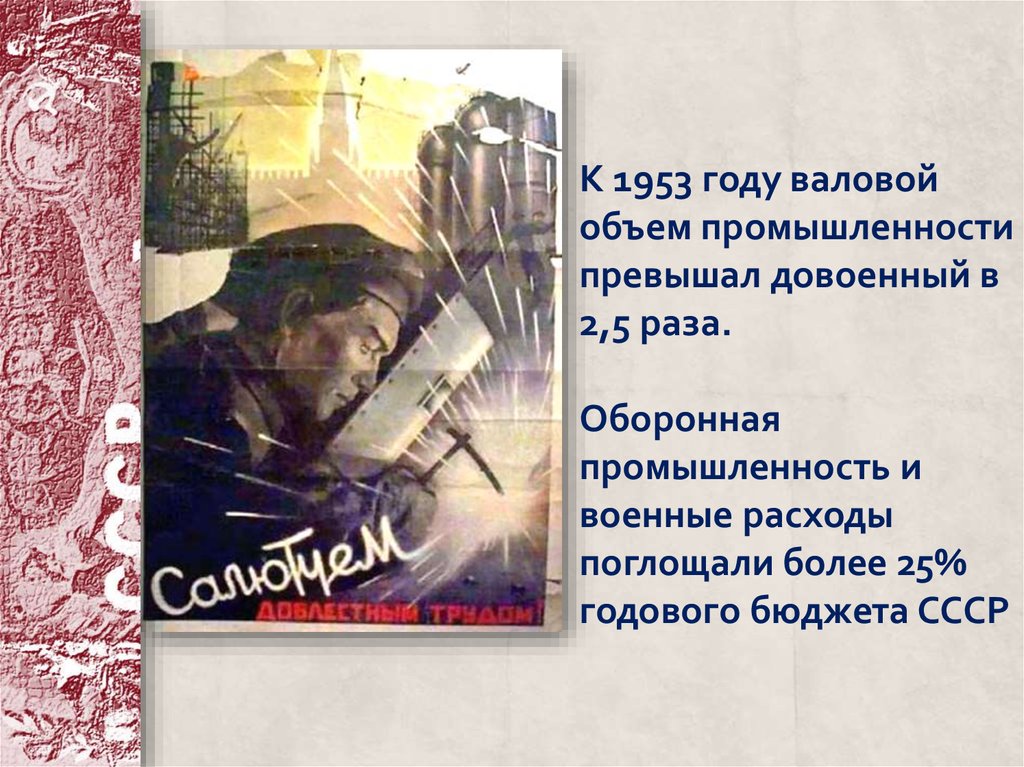 Внешняя политика
И.В.Сталин
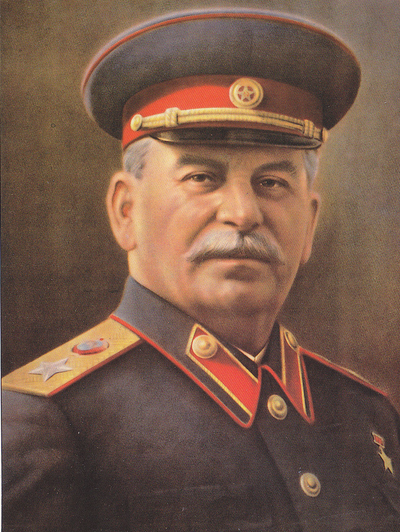 В оценке международной обстановки советское руководство исходило из идеи непримиримости противоречий между социализмом и капитализмом. Но уже к концу жизни И.В.Сталин несколько из-менил свою позицию в этом вопросе, считая возможным сосуществование двух систем.
Внешняя политика
Корейская война 1950-1953 гг.
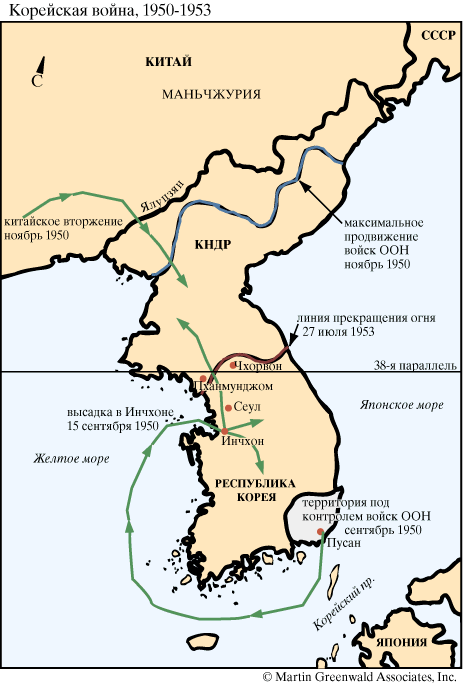 В период Корейской войны И.В.Сталин осознал необходимость прекращения бое-вых действий, что способствовало началу мирных переговоров в 1951 г. Руководите-ли великих держав понимали, что от жёс-ткой внешней политики не выиграет ник-то, так как «холодная война» может пере-расти в «горячую».
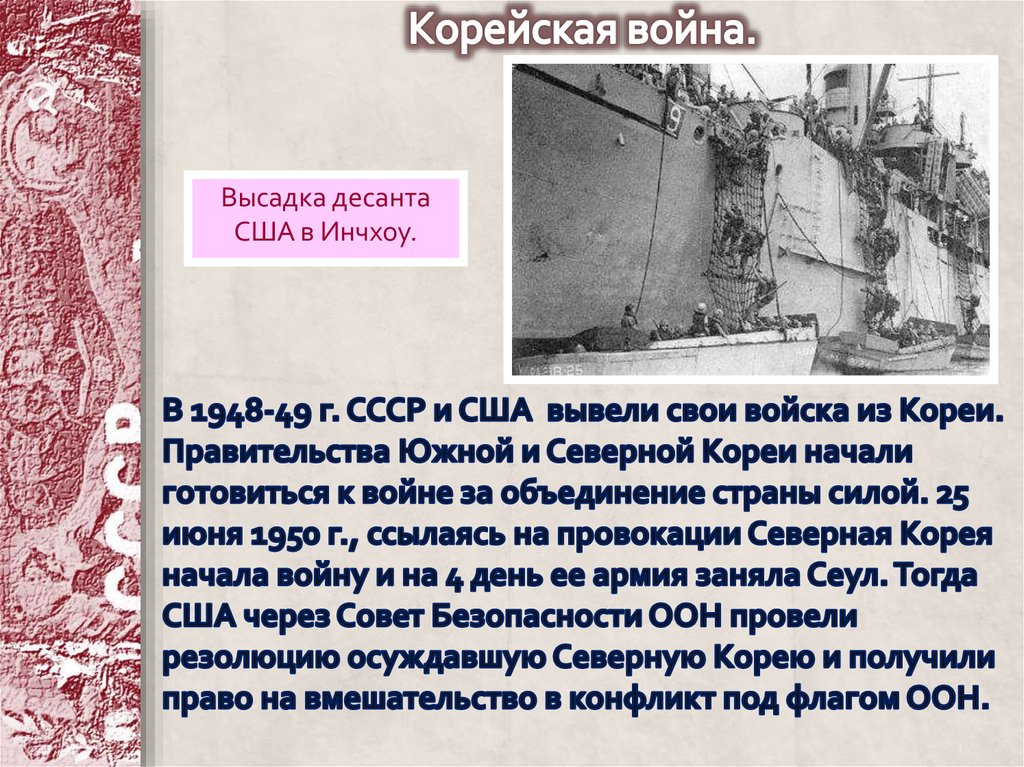 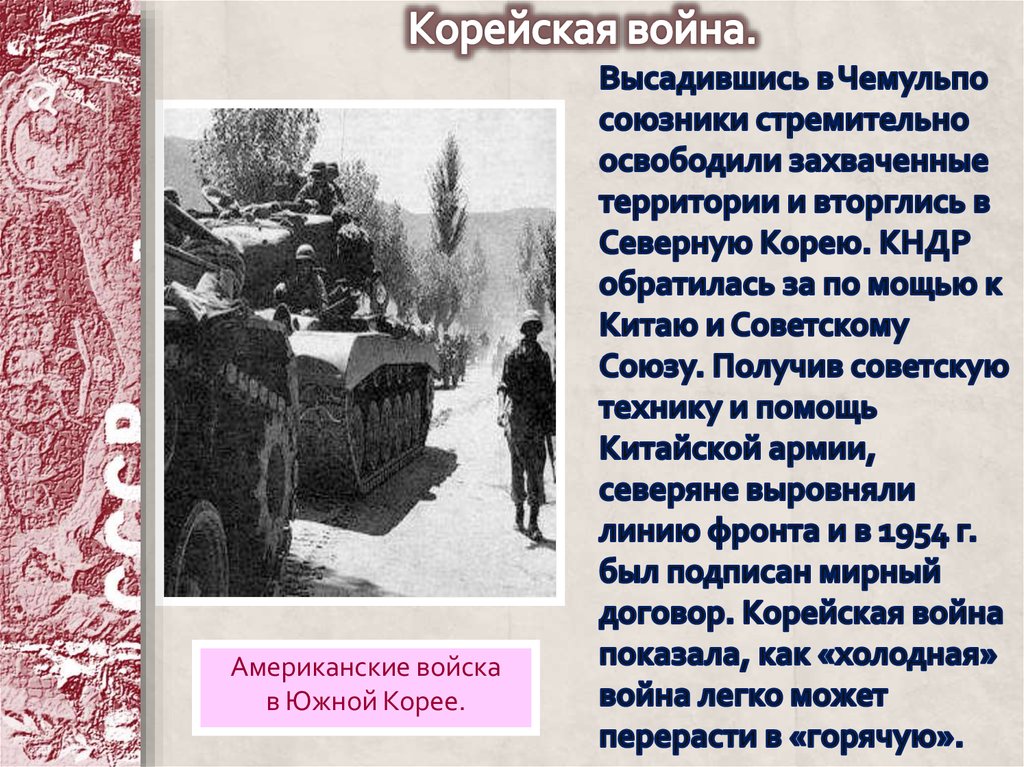 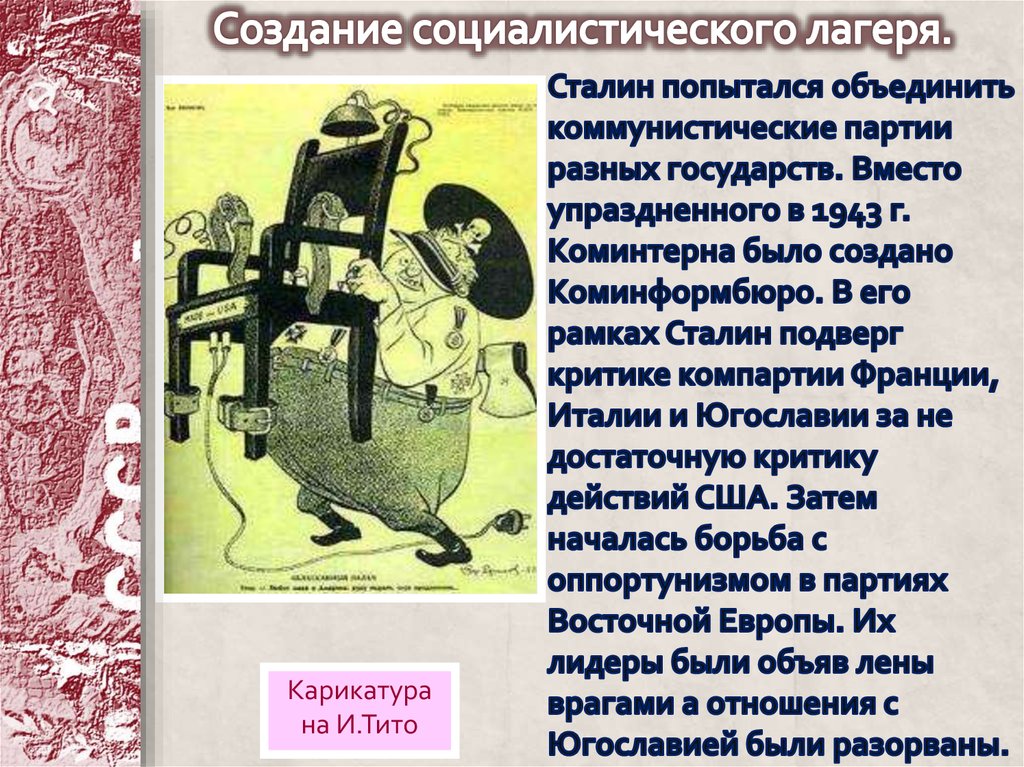